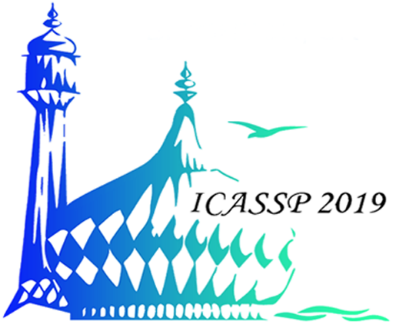 AUDIO FEATURE GENERATION FOR MISSING MODALITY PROBLEM IN VIDEO ACTION RECOGNITION
Hu-Cheng Lee, Chih-Yu Lin, Pin-Chun Hsu, Winston H. Hsu
National Taiwan University
Communications & Multimedia Laboratory
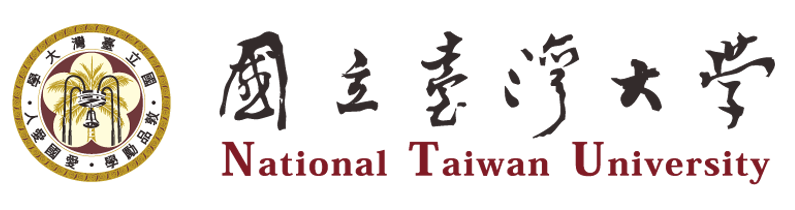 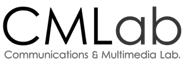 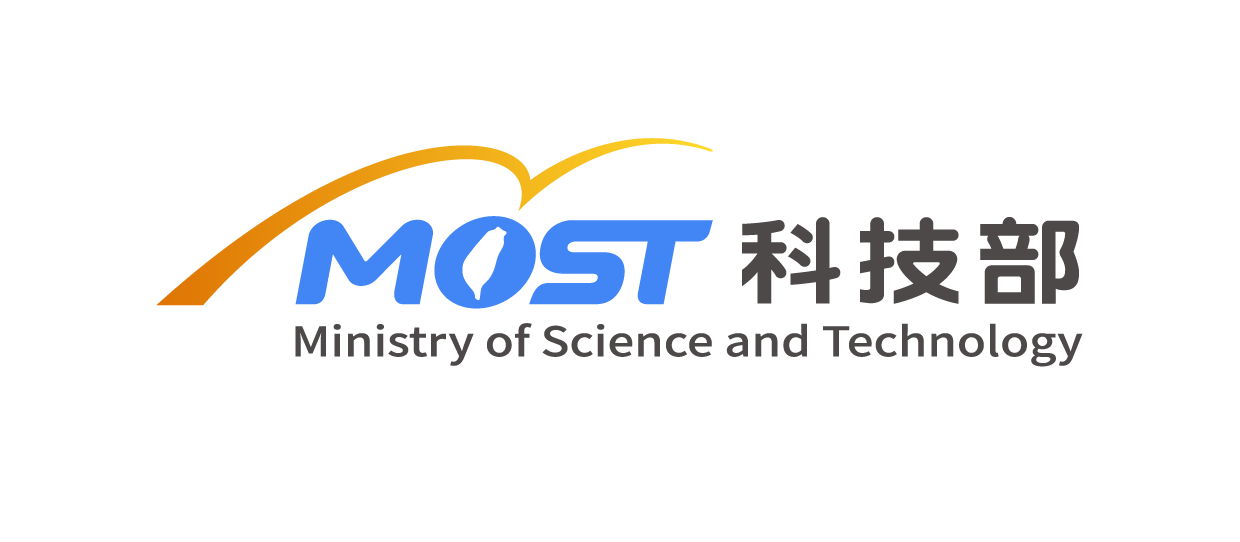 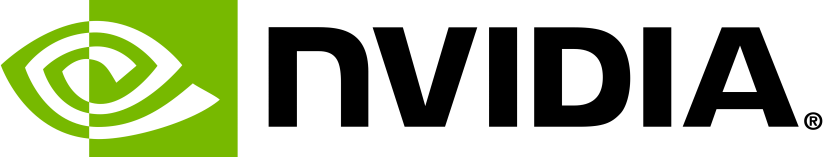 1
[Speaker Notes: Hi Everyone. My name is Hu-Cheng Lee
Today I’m really excited to be sharing our work
Audio feature generation for missing modality problem in video action recognition.
This is a joint work with my collaborators at National Taiwan University as well as my advisors.]
Action Recognition
“bending metal”
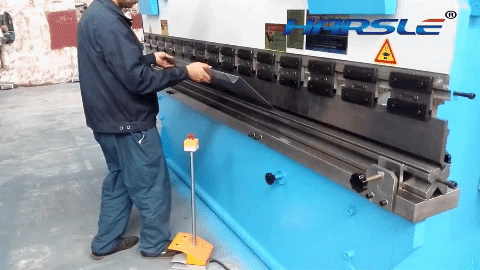 2
[Speaker Notes: So 
Before we start
We need to know what is action recognition
Given a video, we need to classify what this video is.
For example, there is a man bending the metal in the video.
So we would say this action is “bending metal”
This is action recognition in video.]
Crowded People
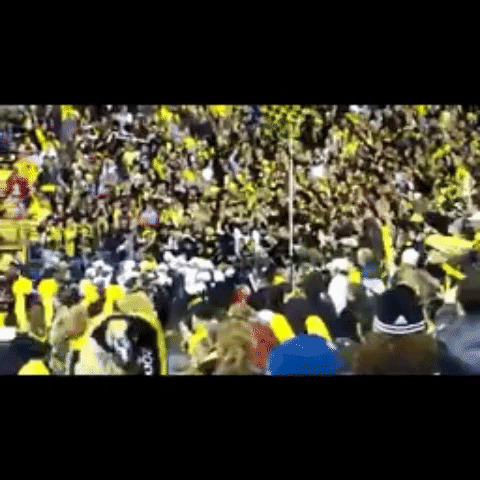 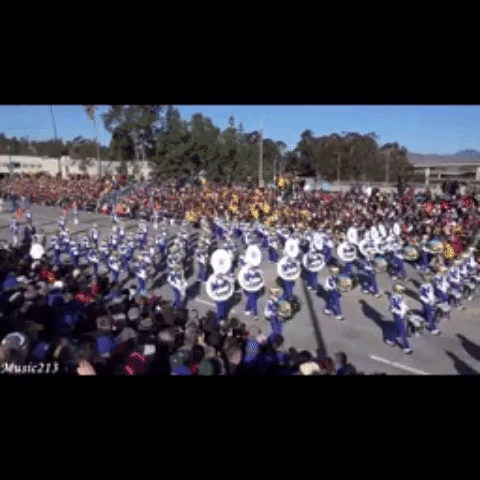 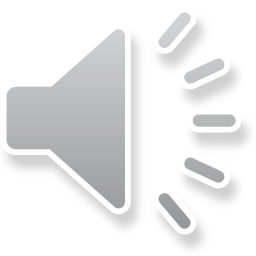 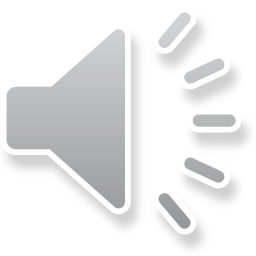 3
[Speaker Notes: So let’s consider one situation.
let’s take a look at these two videos. The left video. There are many audiences watching the baseball. And the right video. There are a lot of marchers parading on the avenue. And we can see that they all share the similar vision, that is crowed people. It is difficult to recognize them only by the vision.
 However, let’s listen to the sound track of the video.
First, the left one. Second, it’s the right one.
As you can hear. They sound totally different from each other.]
Crowded People
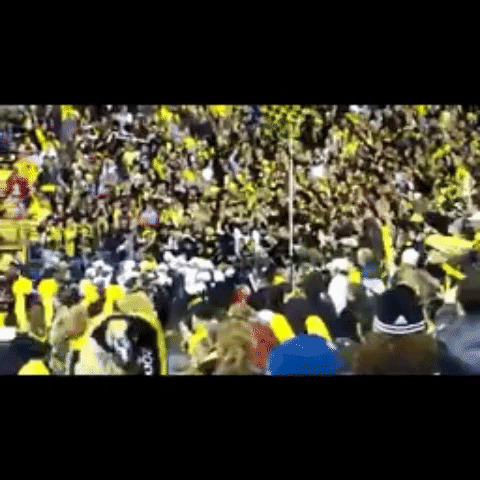 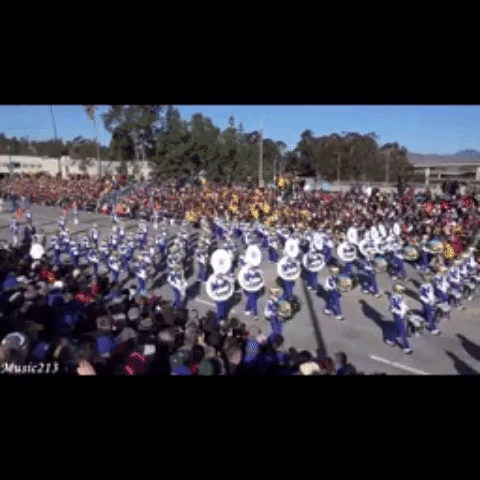 Cheering
Parading
4
[Speaker Notes: So we can recognize them clearly with the help of sound. The left one is cheering. And the right one is parading.]
Dog
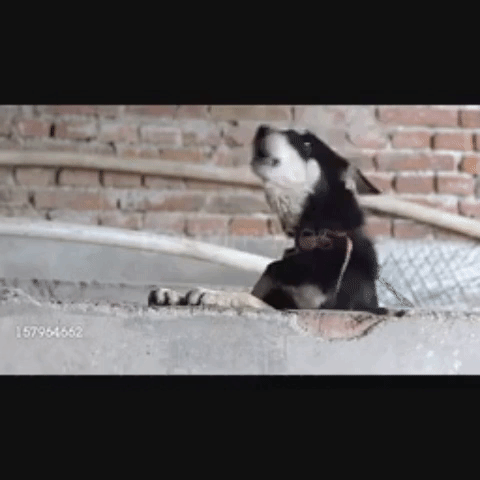 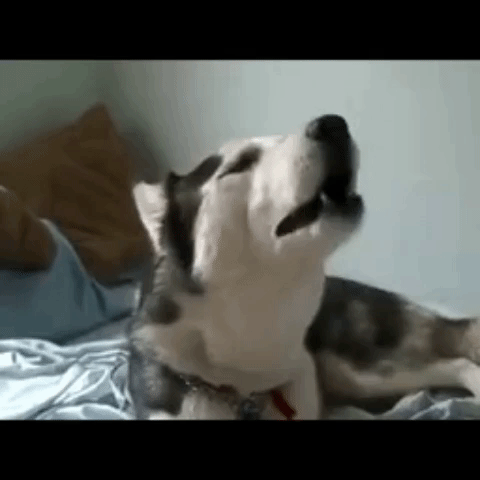 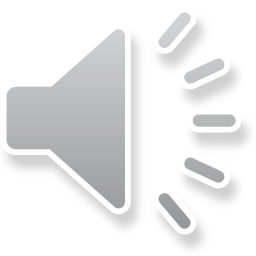 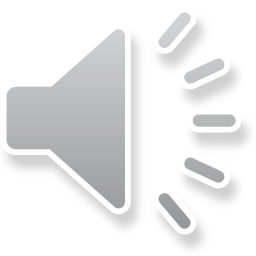 5
[Speaker Notes: So let’s take a look at another example. We can see that they all look like a dog is barking. However, let’s listen to the sound track of the video again.
First, the left one. Second, it’s the right one.
As you can hear. They sound totally different from each other.]
Dog
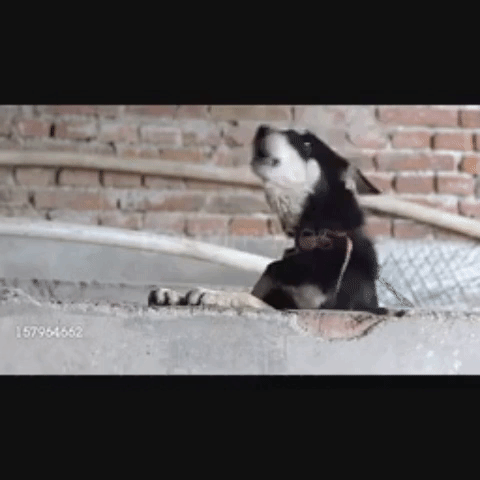 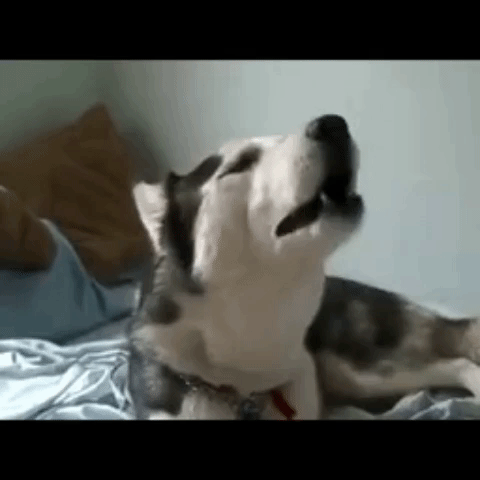 Howling
Barking
6
[Speaker Notes: The left one , the dog is barking. The right one, the dog is howling. They might have slightly different appearance. But they have huge difference in sound.]
Observation
Action recognition
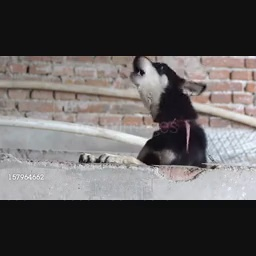 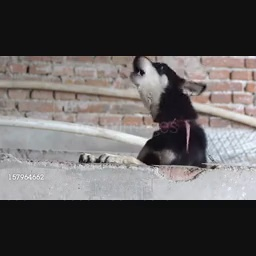 barking? howling?
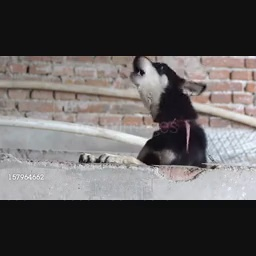 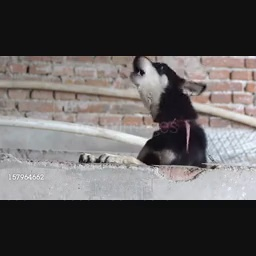 confused
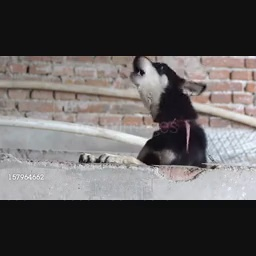 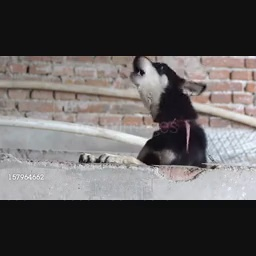 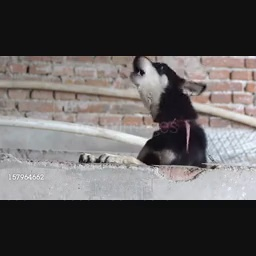 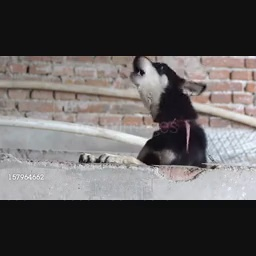 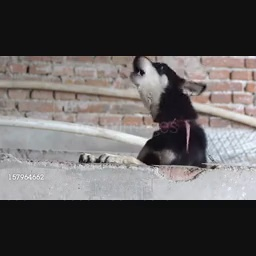 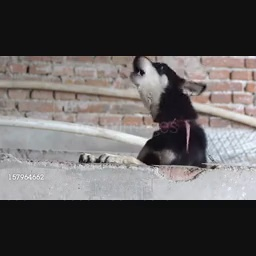 t=0,..,T
Only visual appearance
Action recognition
barking howling
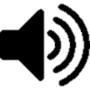 t=0,..,T
Visual appearance with sound track
Sound matters in some situation
7
[Speaker Notes: So. Just summarize the example I just mentioned.
If we only
The model may get confused when the input is similar.
However, with the heal of the sound, we can easily tell the difference between two actions.]
Property of  Video
Multi-modal data
Sound matters in some situation
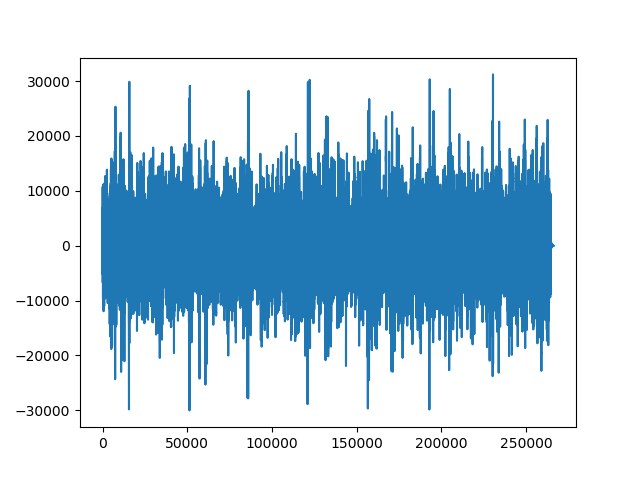 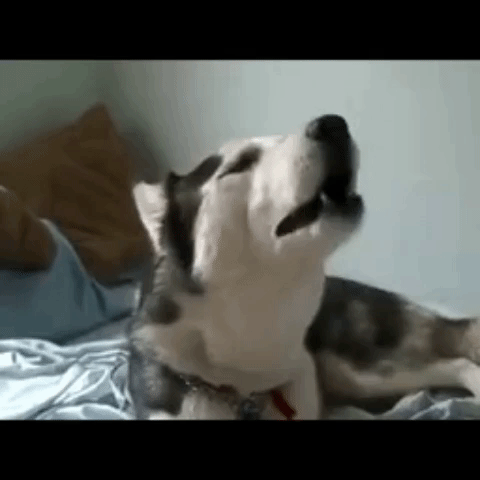 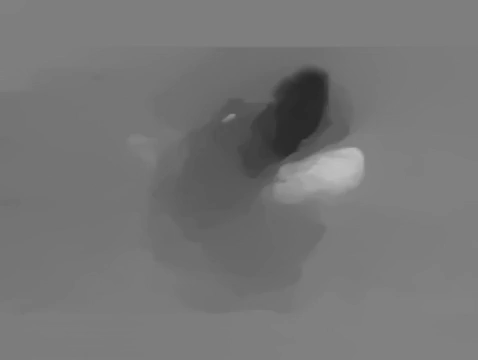 Context information – 
RGB
Dynamic information –
optical flow
Acoustic information –
sound
8
[Speaker Notes: And let’s introduce the property of the video. Video is multi-modal data. Usually we will leverage three information from video to help us recognize the action.
And we just mention that sound matters in some situation.]
What if
Action recognition
barking? howling?
confused
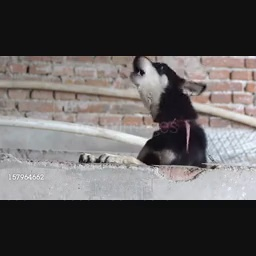 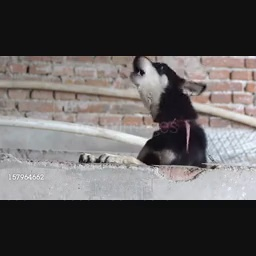 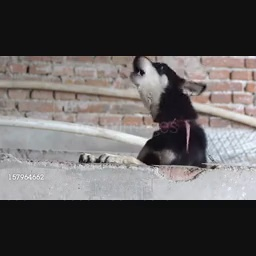 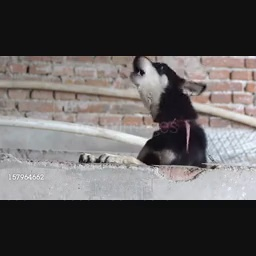 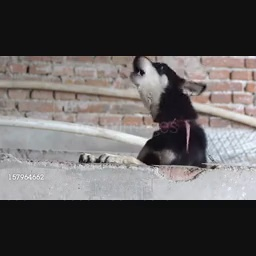 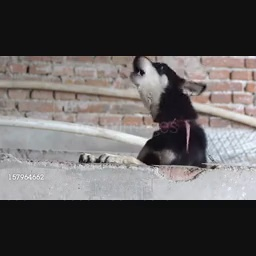 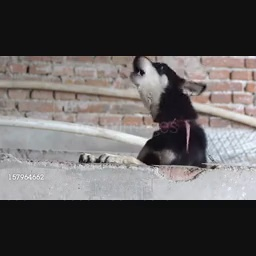 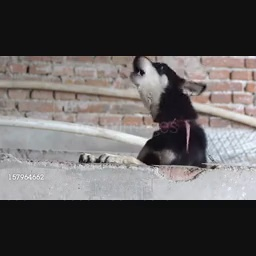 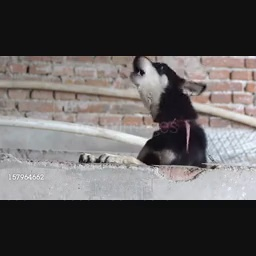 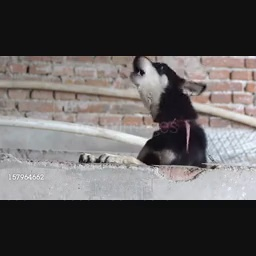 t=0,..,T
Only visual appearance
Action recognition
barking howling
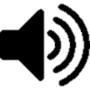 t=0,..,T
Visual appearance with sound track
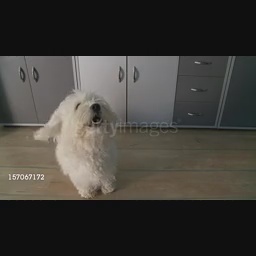 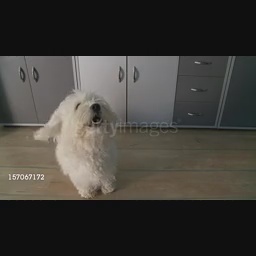 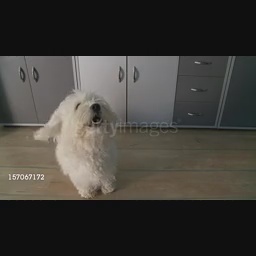 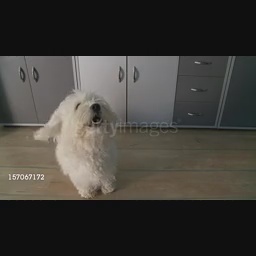 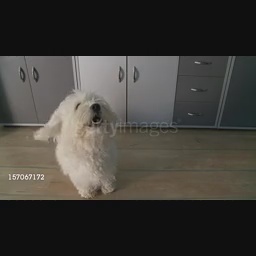 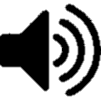 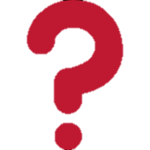 t=0,..,T
Visual appearance missing sound track
9
[Speaker Notes: But there’s one problem.
What if there’s no sound track in the video. How do we solve this problem?]
Challenge
In reality, some modalities are not accessible beforehand.
e.g. broken files, limitation of devices, GIF format
Missing Modality Problem
Roughly 44 % videos in Moments in Time (MIT) dataset are soundless
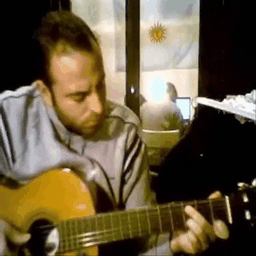 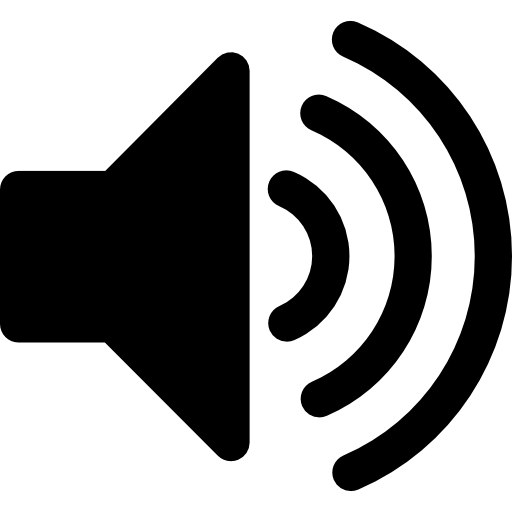 10
[Speaker Notes: But there’s a challenge.
Although we can beneﬁt the action recognition from multi-modal data, in reality, we usually confront the situation that some modalities of data are not accessible beforehand.
For example, we may confront the situation such as broken files, limitation of devices, GIF format
We deﬁne such situation as Missing Modality Problem.]
Intuition
Existing
Missing
Existing
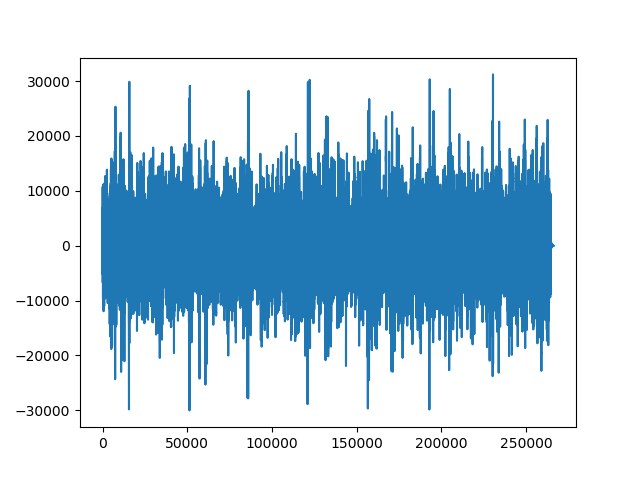 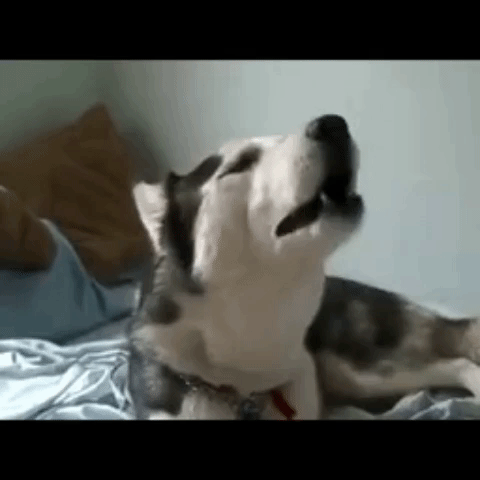 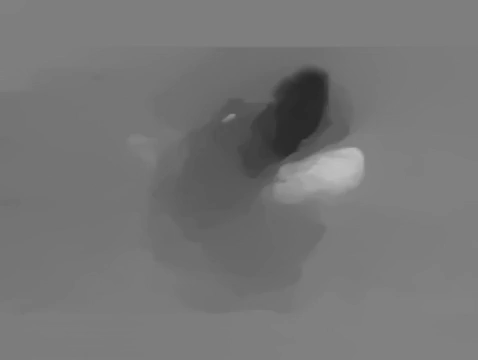 RGB
optical flow
sound
Generate the missing modality from existing modalities
11
[Speaker Notes: With the help of sound, we can easily discriminate some kinds of action classes.
How do we solve this problem?
Our intuition is.
Since most of the time, we have context information, dynamic information which is RGB, optical flow, but don’t have sound.]
Our Goal
We want to tackle the Missing Modality Problem
We formulate our solution into cross-modality generation
Audio Feature Generation
enhancing the performance of action recognition
Audio Feature Generation
Action recognition
barking
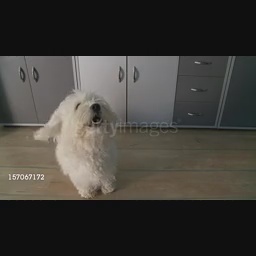 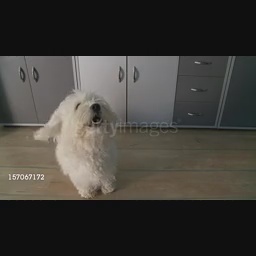 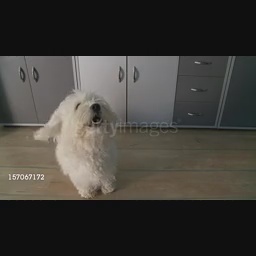 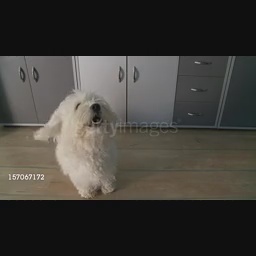 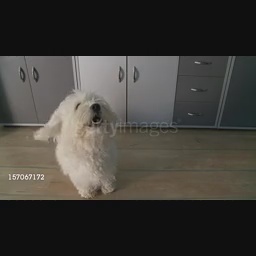 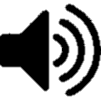 t=0,..,T
Visual appearance missing sound track
12
[Speaker Notes: So
Our Goal is that we want to solve the missing modality problem
And based on our observation and intuition, we formulate our solution into cross-modality generation
In this case, that is audio feature generation
Given a video without the sound, we want to generate the audio feature by our  model, and thus enhance the performance of action recognition]
Our proposed architecture
Sound feature reconstruction
Action classifier
Feature extractor
Sound feature generator
RGB
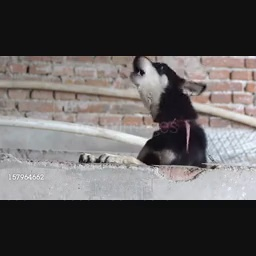 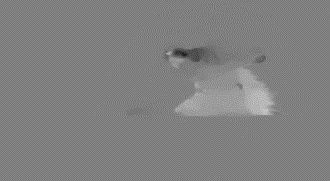 Optical Flow
13
[Speaker Notes: Alright, let’s delve into technical details
We can think of this as … where …
Let’s take a look at the ….  In A liitle bit more details
For dataset, we leverage 
Since this is 
So let’s take a look at our results

Overview of our proposed architecture: 
Since we possess spatial and temporal modality rather than auditory modality, we intuitively formulate our problem into cross-modality generation problem. 
We have two main architecture: (a) LSTM-based sound generator and (b) autoencoder-based sound generator.]
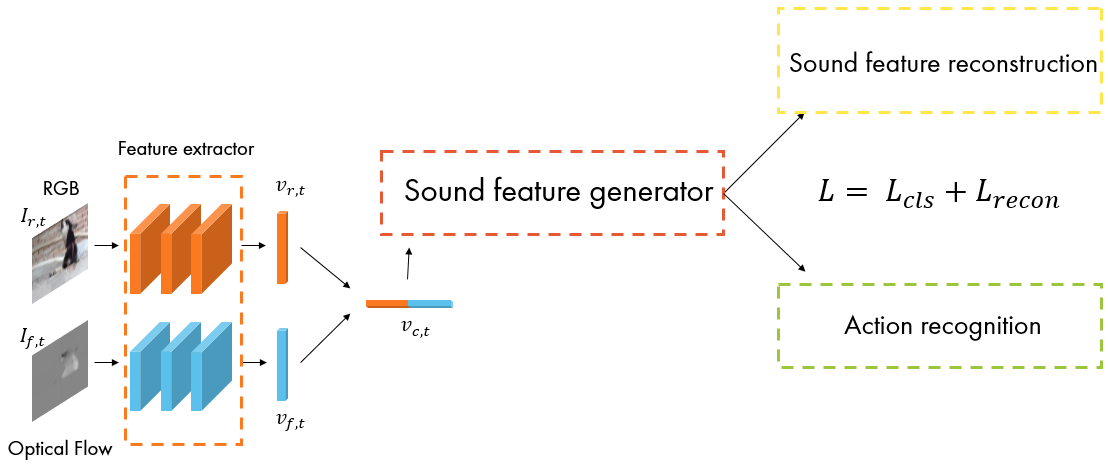 Sound Feature Generator
We exploit two architectures for our sound feature generator
LSTM
autoencoder
autoencoder
LSTM
…
LSTM
LSTM
LSTM
14
[Speaker Notes: Since video has the property of continuity, we want to exploit the context information among a sequence of frames.
Therefore, we use two architecture as our generation structure, LSTM and autoencoder
要分開work]
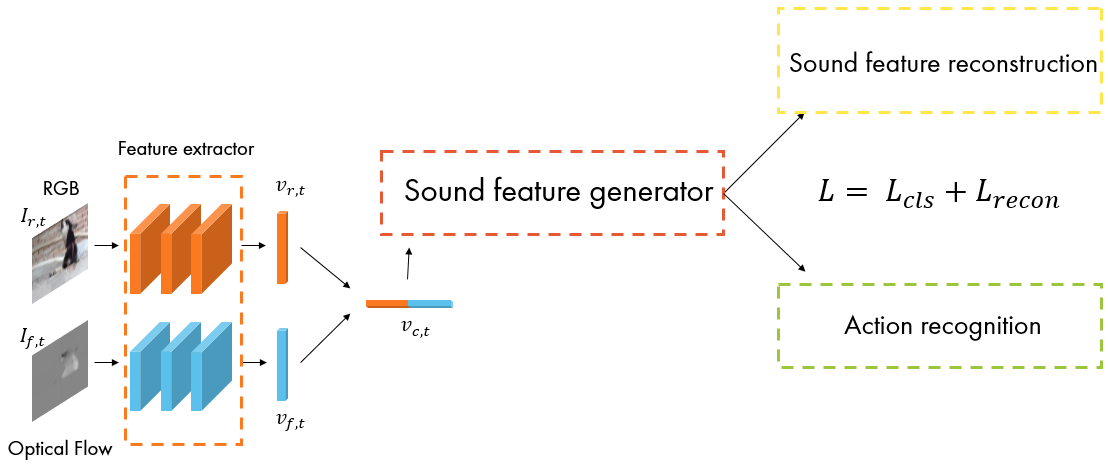 Sound Feature Reconstruction
Ground truth 
sound feature extractor
Sound feature generator
Sound feature reconstruction
[1] Takahashi, Naoya, Michael Gygli, and Luc Van Gool. "Aenet: Learning deep audio features for video analysis." IEEE Transactions on Multimedia 20.3 (2018): 513-524. 
[2] Gemmeke, Jort F., et al. "Audio set: An ontology and human-labeled dataset for audio events." Acoustics, Speech and Signal Processing (ICASSP), 2017 IEEE International Conference on. IEEE, 2017.
15
[Speaker Notes: So before we reconstruct the sound feature, we need to extract the sound feature from raw signal first.
Here we try two sound feature extractor, AENet and VGGish.
AENet and VGGish Pretrained
They will extract the ground truth sound feature.
Then our sound feature generator will generate the sound feature from RGB and optical flow.
We want to reconstruct the sound feature.
Here we utilize two kinds of loss for reconstruction
L2 and KL divergence]
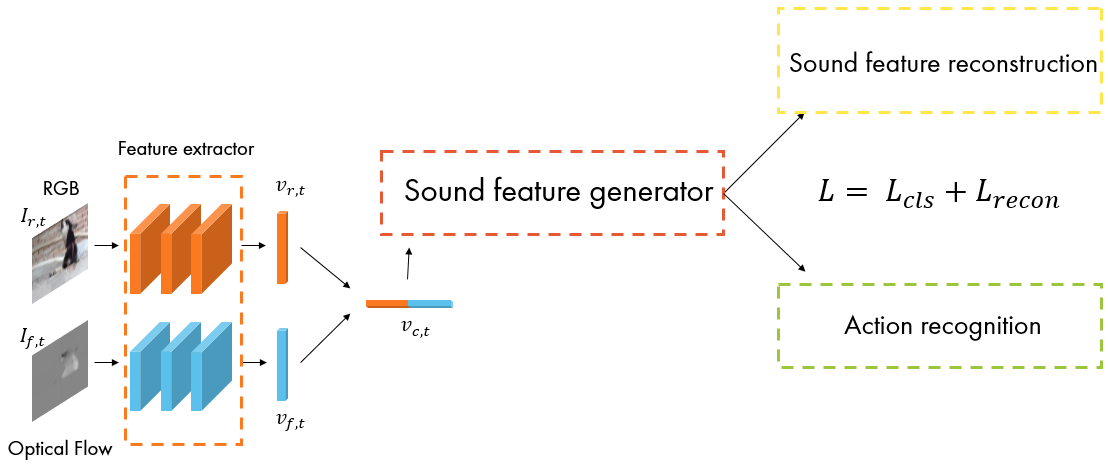 Action Classifier Loss
Sound feature generator
Action classifier
16
[Speaker Notes: Our sound feature will not only be constrained by reconstruction, it will also be constrained by action recognition. The classification loss is identical…. Here we use cross-entropy loss.]
Multi-task loss
Sound feature reconstruction
Action classifier
Feature extractor
Sound feature generator
RGB
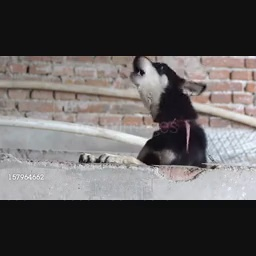 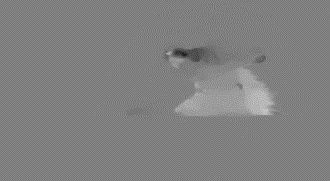 Optical Flow
17
[Speaker Notes: So our whole framework is trained by multi-task loss
Which is classification loss and reconstruction loss

Alright, let’s delve into technical details
We can think of this as … where …
Let’s take a look at the ….  In A liitle bit more details
For dataset, we leverage 
Since this is 
So let’s take a look at our results

Overview of our proposed architecture: 
Since we possess spatial and temporal modality rather than auditory modality, we intuitively formulate our problem into cross-modality generation problem. 
We have two main architecture: (a) LSTM-based sound generator and (b) autoencoder-based sound generator.]
Training and Testing Stage
Training Stage
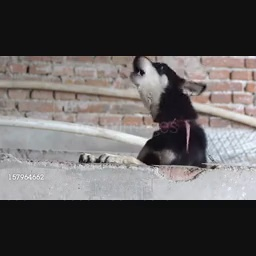 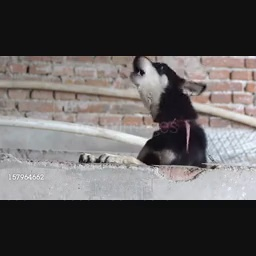 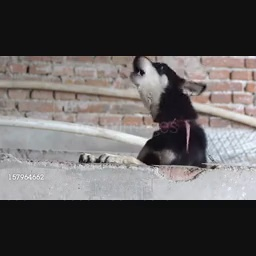 Audio Feature Generator
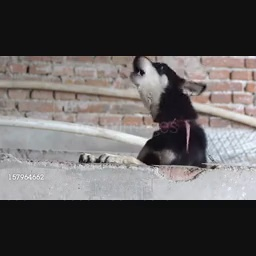 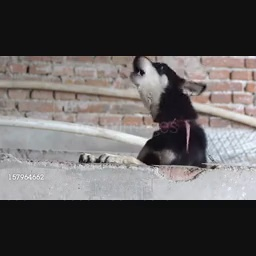 Simulated audio feature
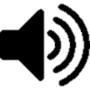 t=0,..,T
Visual appearance with sound track
Testing Stage
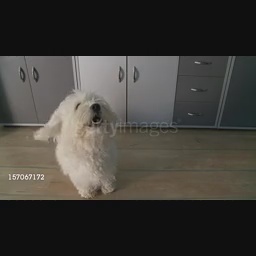 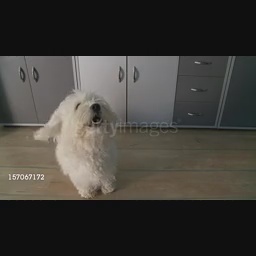 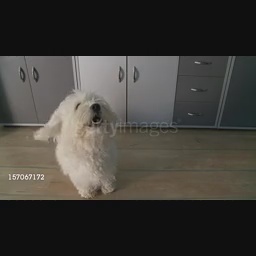 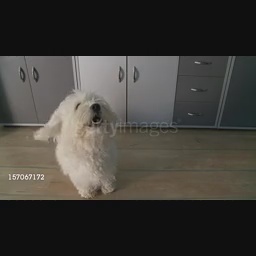 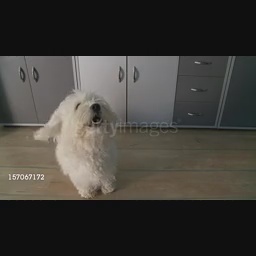 Audio Feature Generator
Action recognition
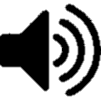 barking
t=0,..,T
Late fusion
Visual appearance missing sound track
18
[Speaker Notes: To summarize our whole process.
I just mention that  44% videos in our dataset are soundless.
So At training stage, 
we use the 56% videos with sound to train the audio feature generator, since they have the sound of ground truth.
Then 
At testing stage,
We will generator the sound feature for those soundless video.
And then use the sound feature to enhance the performance of the action recognition.]
Dataset
Moments in Time Dataset (MIT Dataset)
a large-scale human-annotated collection of 3-second videos.
We use mini-track of the dataset. 
200 different classes.
19
[Speaker Notes: For dataset
We choose moments in time dataset
It’s a large-scale human-an…
There’re hundred thousand videos in training 
Then thousand videos in validation


Alright, let’s delve into technical details
We can think of this as … where …
Let’s take a look at the ….  In A liitle bit more details
For dataset, we leverage 
Since this is 
So let’s take a look at our results

Overview of our proposed architecture: 
Since we possess spatial and temporal modality rather than auditory modality, we intuitively formulate our problem into cross-modality generation problem. 
We have two main architecture: (a) LSTM-based sound generator and (b) autoencoder-based sound generator.]
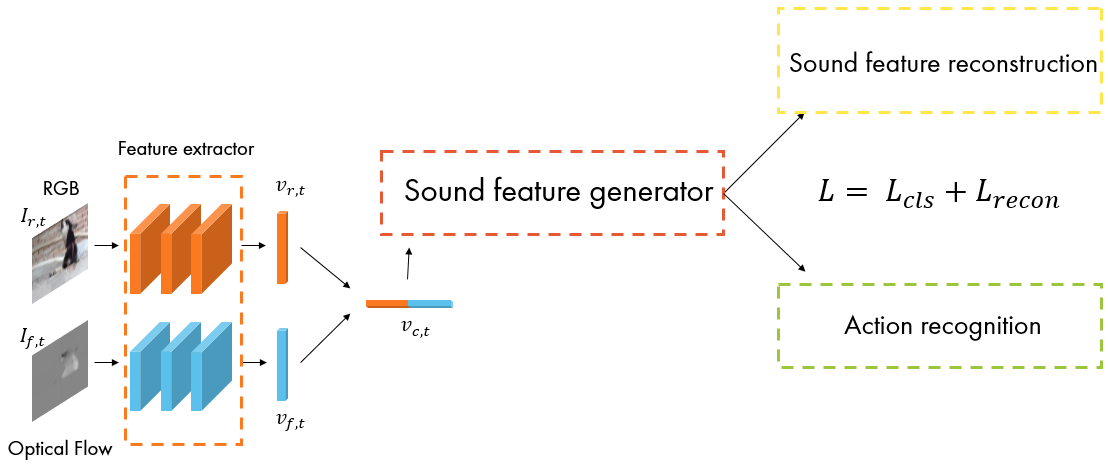 Results
We aim to explore the best combination of our audio feature simulated framework
For AENet sound feature
LSTM-based sound generator with L2 loss, w/o classifier, is the best generation architecture
20
[Speaker Notes: So let’s take a look at our results
For our sound feature generator.
We try so a lot of sound feature extractor, loss function, and with or without classifier.
We aim to explore the 
So we use directly use sound feature to classify the video.
For aenet sound feature.
Without the generation, action recognition top-1 accuracy is about 4.41%
And after generation, we can see that  performance of all combination are enhanced]
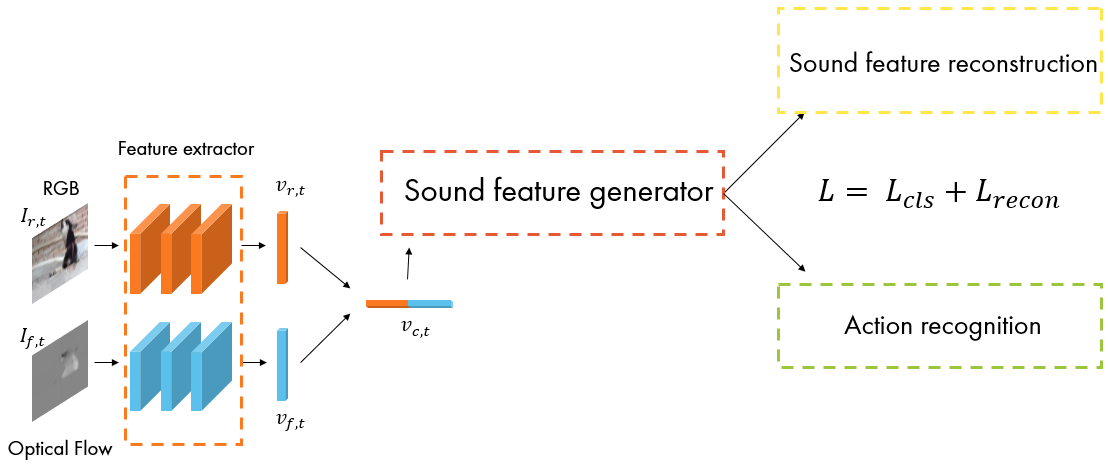 Results
We aim to explore the best combination of our audio feature simulated framework
For VGGish sound feature
Autoencoder-based sound generator with L2 loss, with classifier, is the best generation architecture
21
[Speaker Notes: For VGGish]
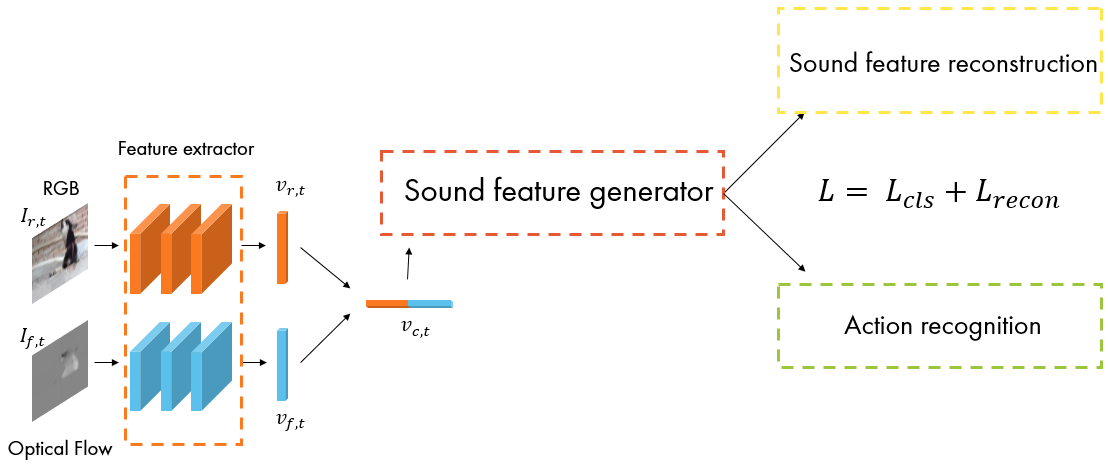 Results
Experiments shows that after generation, the results all surpass those without generation
22
Results
Our proposed method outperforms other methods.
We can see significant improvements over each modality input modality as well as over the late-fused results.
23
[Speaker Notes: Finally, after choosing our best audio feature generation framework, we demonstrate the whole action recognition results with our simulated features. 
With our sound feature generation, we can see the improvements of the accuracy.]
Improvement ranking
We list the top-3 improved action class. 
For those sound-related actions such as whistling
nearly every video has sound track in dataset
they will not be improved so much after audio feature generation.
However, we can still improve the performance by those soundless yet sound-related videos such as boiling and swimming.
24
[Speaker Notes: We compare the performance of each action class after the adding of sound feature
 and list the top-3 improved classes
the most-improved classes of original sound feature ((R+S) vs.R) are nearly identical to those of simulated sound feature ((R+S(gen)) vs.R)
However, Table. 2, 3 demonstrate that the accuracy of simulated features perform better than that of original features
We know that after the generation, the performance are improved. So we want to know what classes are improved the most after the generation
That is we compare rgb+sound, rgb+sound(gen)
For those…
They all have sound of water]
Conclusion
To cope with the missing modality problem, we propose an approach to simulating deep audio feature from merely spatial-temporal data.
We demonstrate that simulating sound feature significantly assists our action recognition model.
Our proposed method performs favorably against two-stream method on MIT Dataset.
25
[Speaker Notes: So here’s the conclusion.]
Thank you for your listening
26
[Speaker Notes: So here’s the conclusion.]
27
Results
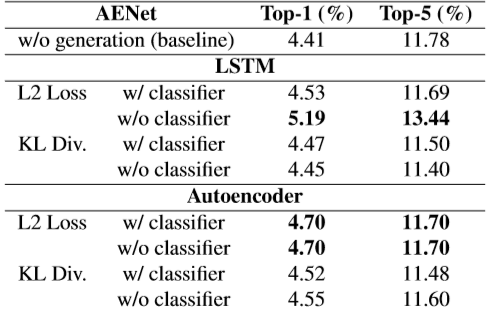 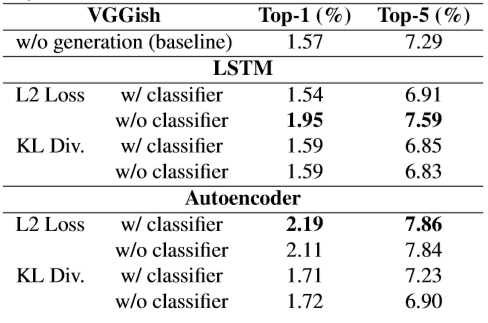 We aim to explore the best combination of our audio feature simulated framework
For AENet sound feature
LSTM-based sound generator with L2 loss, w/o classifier, is the best generation architecture
For VGGish sound feature
Autoencoder-based sound generator with L2 loss, with classifier, is the best generation architecture
Experiments shows that after generation, the results all surpass those without generation, which shows that after adding simulating sound feature, it will definitely improve the accuracy of action recognition.
28
[Speaker Notes: First, we try to discuss the effectiveness of the sound feature(AENet and VGGish) for action recognition.
We compare the different combination of sound generation strategies in Table
Afterwards, we aim to explore the best combination of our audio-simulated framework.

LSTM-based sound generator with L2 loss, w/o classifier, is the best architecture for AENet sound feature.
Autoencoder-based sound generator with L2 loss, with classifier, is the best architecture for VGGish sound feature.]
Results
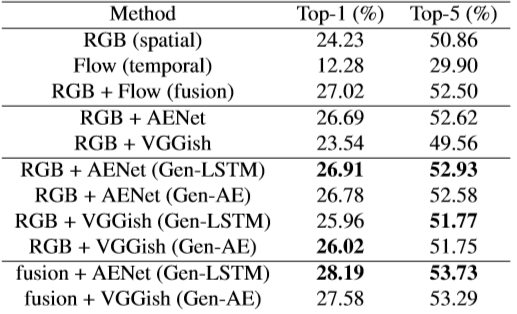 Finally, after choosing our best audio feature generation framework, we demonstrate the whole action recognition results with our simulated features. 
Our proposed method outperforms other methods.
We can see significant improvements over each modality input modality as well as over the late-fused results.
29
[Speaker Notes: We can see significant improvements over each modality input modality as well as over the late-fused results.
Bullet points]
Our proposed architecture
Sound feature generation
LSTM
Action recognition
Sound feature reconstruction
Feature extractor
…
RGB
LSTM
LSTM
LSTM
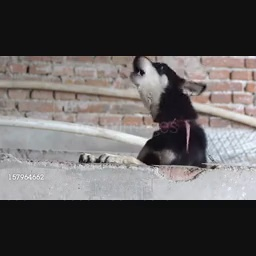 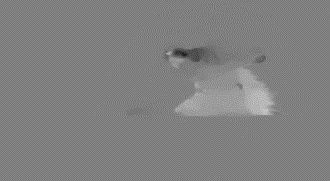 Optical Flow
30
(a) Sound generator - LSTM
[Speaker Notes: Alright, let’s delve into technical details
We can think of this as … where …
Let’s take a look at the ….  In A liitle bit more details
For dataset, we leverage 
Since this is 
So let’s take a look at our results

Overview of our proposed architecture: 
Since we possess spatial and temporal modality rather than auditory modality, we intuitively formulate our problem into cross-modality generation problem. 
We have two main architecture: (a) LSTM-based sound generator and (b) autoencoder-based sound generator.]
Our proposed architecture
Sound feature generation
autoencoder
Feature extractor
RGB
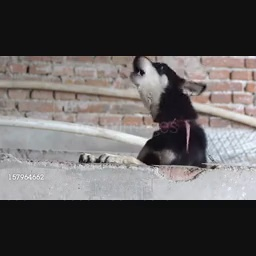 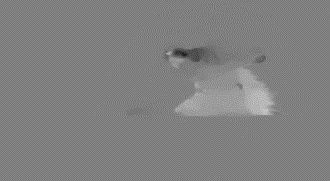 Action recognition
Optical Flow
31
Sound feature reconstruction
(b) Sound generator - autoencoder
Related work (sound feature extraction)
Takahashi [1] proposed a new deep network for audio event recognition, called AENet. They perform transfer learning and show that their model learned generic audio features, similar to the way CNNs learn generic features on vision 
Gemmeke [2] used various CNN architectures to classify the soundtracks of a dataset of 70M training videos (5.24 million hours) with 30,871 video-level labels. They examine fully connected Deep Neural Networks (DNNs), AlexNet, VGG, Inception, and ResNet.
[1] Takahashi, Naoya, Michael Gygli, and Luc Van Gool. "Aenet: Learning deep audio features for video analysis." IEEE Transactions on Multimedia 20.3 (2018): 513-524. 
[2] Gemmeke, Jort F., et al. "Audio set: An ontology and human-labeled dataset for audio events." Acoustics, Speech and Signal Processing (ICASSP), 2017 IEEE International Conference on. IEEE, 2017.
32
Proposal
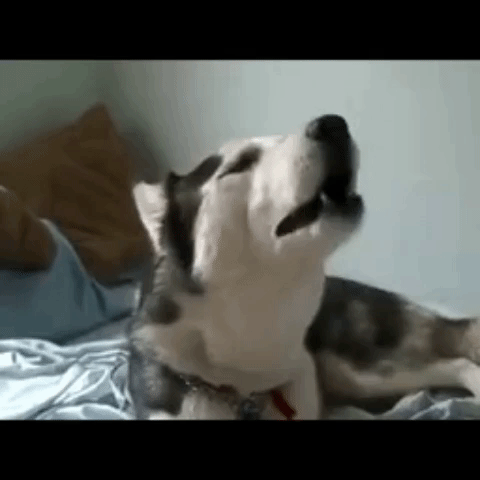 generate
Sound feature
our model
RGB
Late fusion
Video input
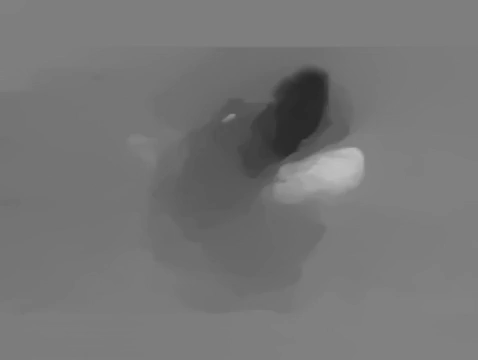 Action recognition
33
Optical flow
[Speaker Notes: Sound generation]